Грамматический строй
Употребление существительных множественного числа в именительном падеже.
                  Назови картинки
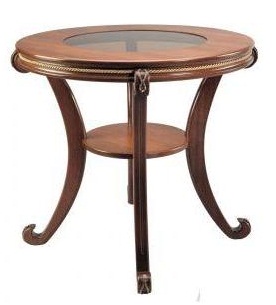 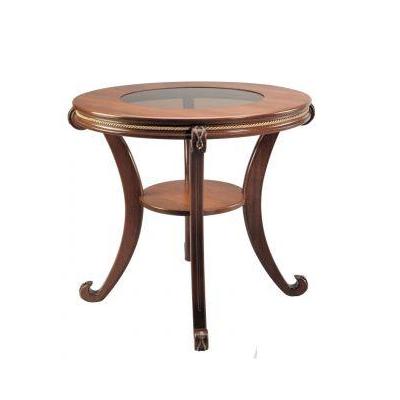 Употребление существительных множественного числа в именительном падеже.
Назови картинки
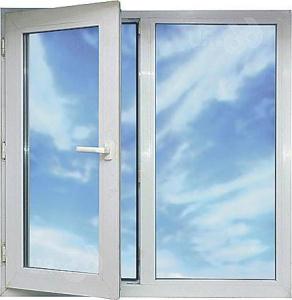 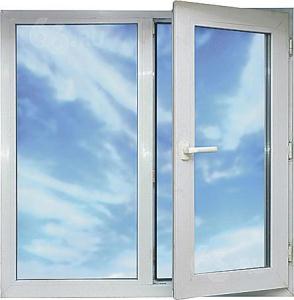 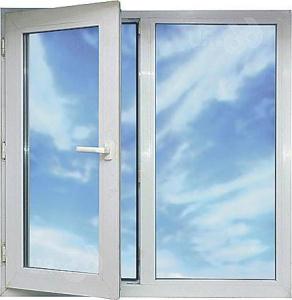 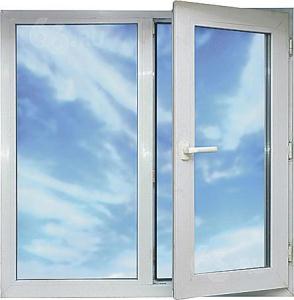 Употребление существительных множественного числа в именительном падеже.
Назови картинки
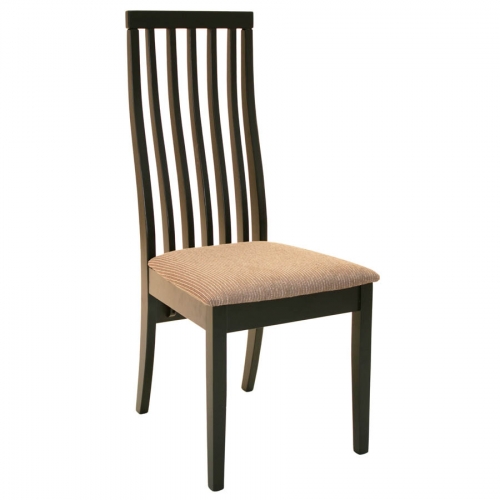 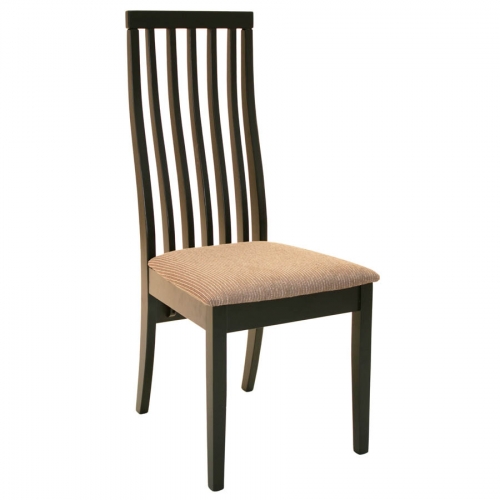 Употребление существительных множественного числа в именительном падеже.
Назови картинки
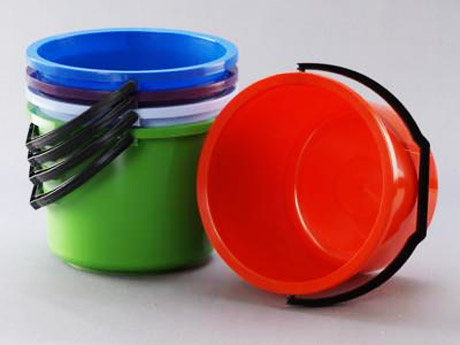 Употребление существительных множественного числа в именительном падеже.
Назови картинки
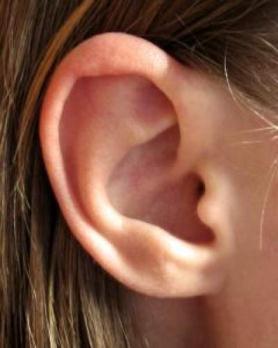 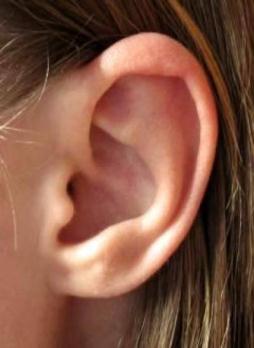 Употребление существительных множественного числа в именительном падеже.
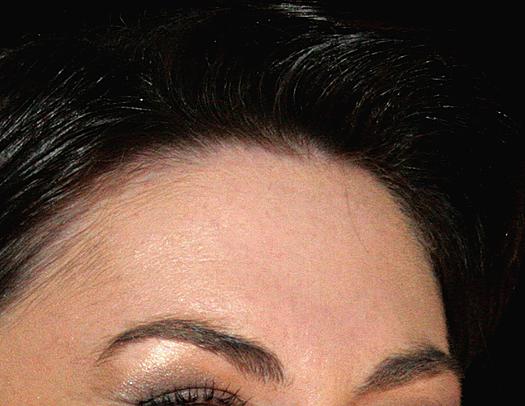 Назови картинки
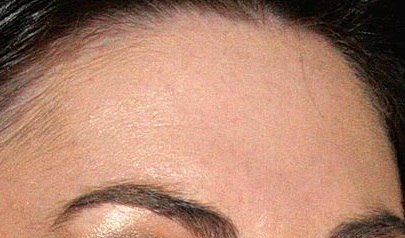 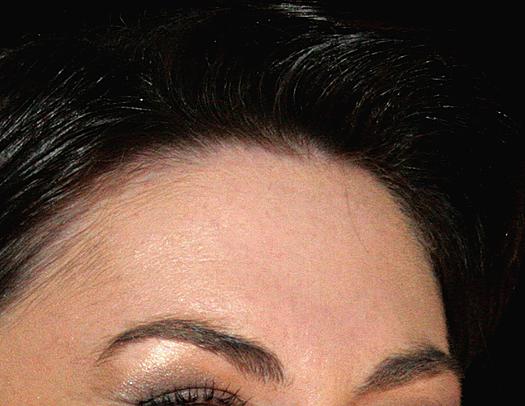 Употребление существительных множественного числа в именительном падеже.
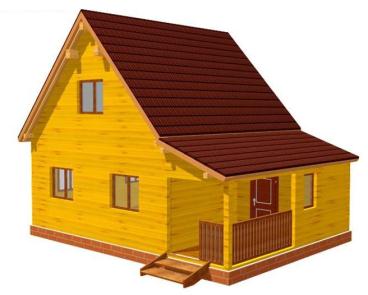 Назови картинки
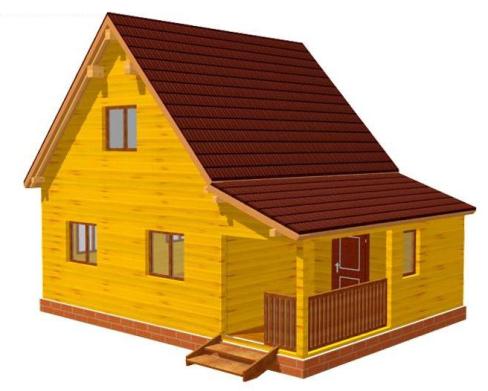 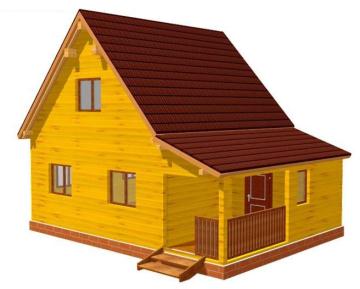 Употребление существительных множественного числа в именительном падеже.
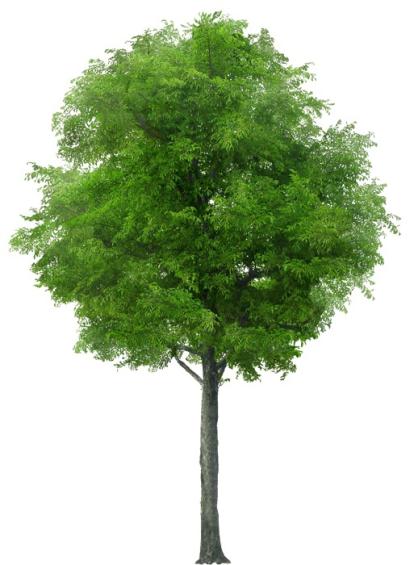 Назови картинки
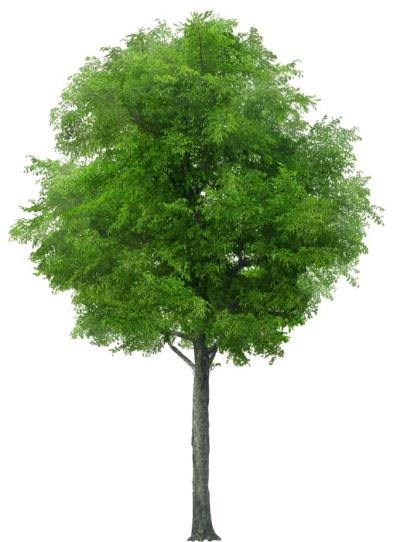 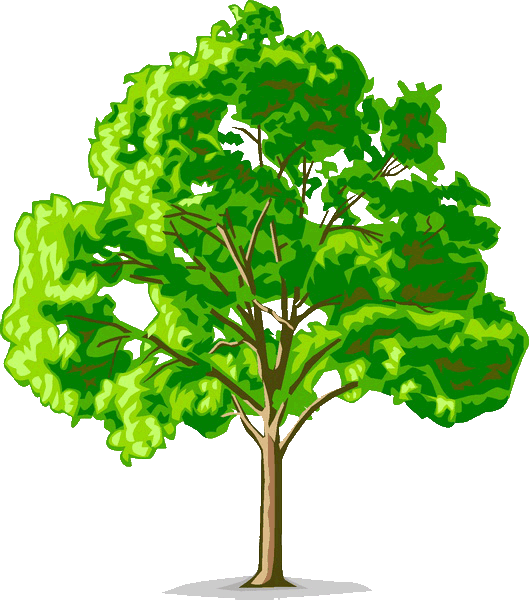 Употребление существительных множественного числа в именительном падеже.
Назови картинки
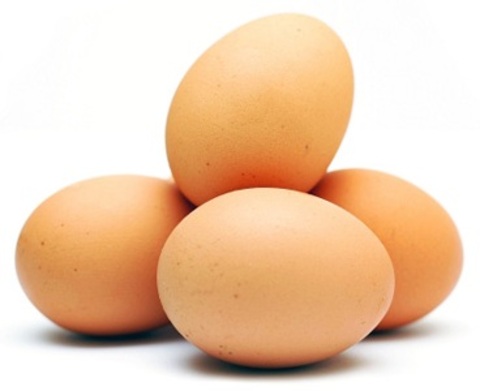 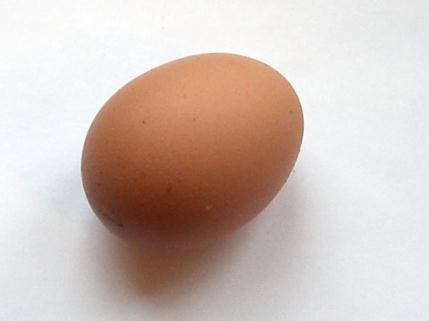 Употребление существительных множественного числа в именительном падеже.
Назови картинки
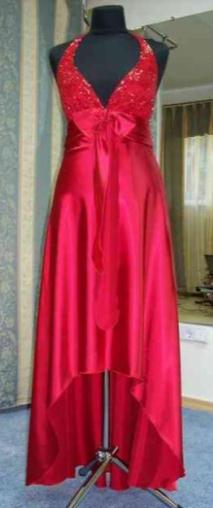 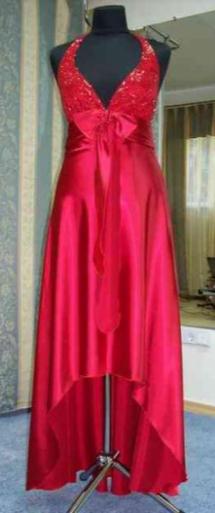 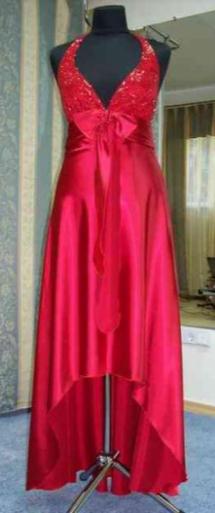 Употребление существительных множественного числа в именительном падеже.
Назови картинки
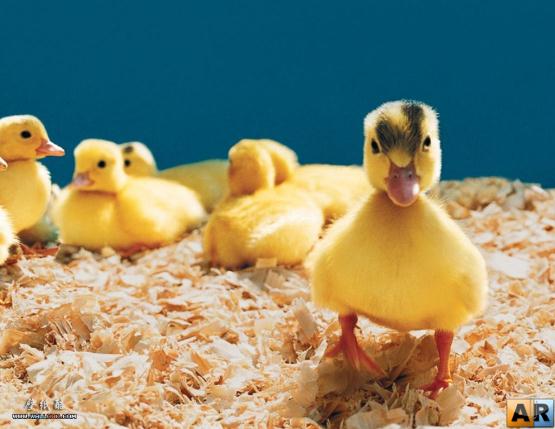 Употребление существительных множественного числа в именительном падеже.
Назови картинки
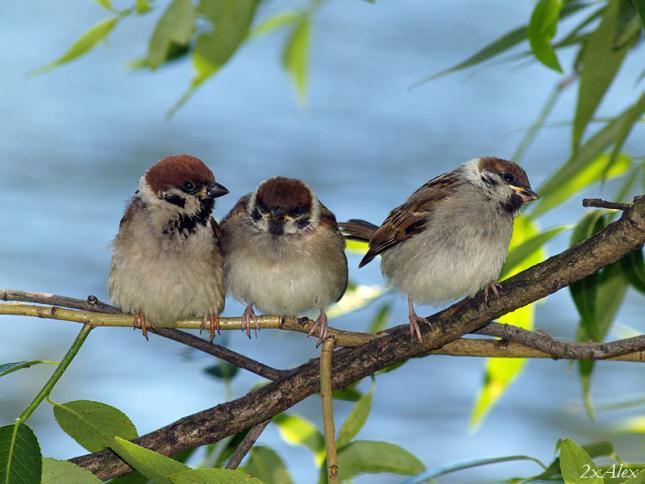 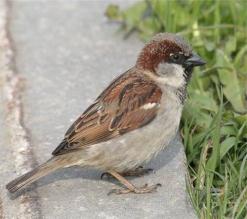 Употребление существительных множественного числа в родительном падеже.
Продолжи предложение:
- На картинке много……..
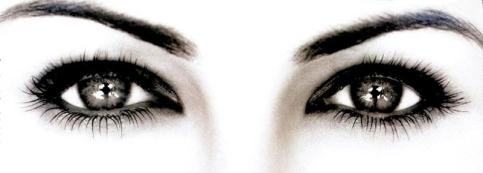 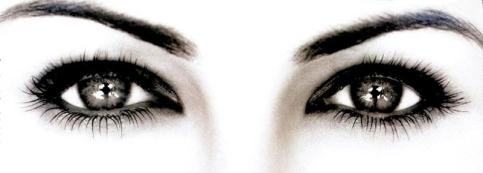 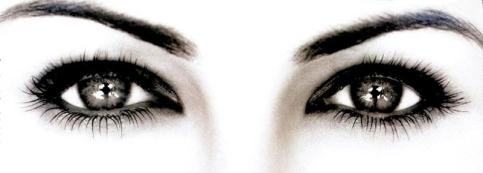 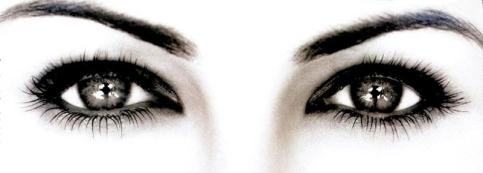 Употребление существительных множественного числа в родительном падеже.
Продолжи предложение:
- На картинке много……..
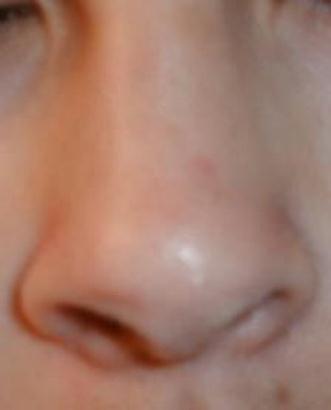 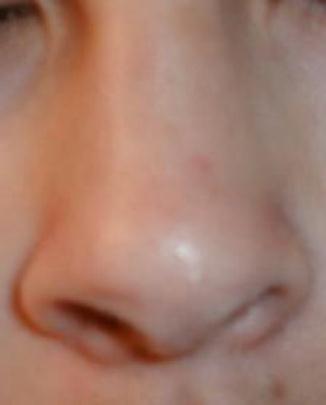 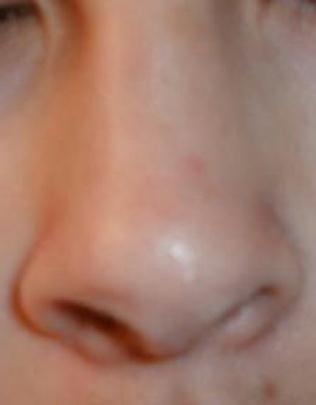 Употребление существительных множественного числа в родительном падеже.
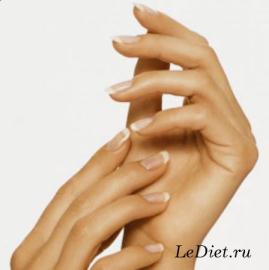 Продолжи предложение:
- На картинке много……..
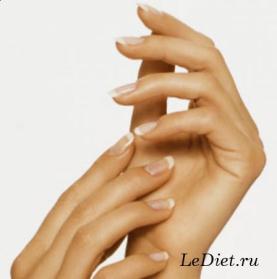 Употребление существительных множественного числа в родительном падеже.
Продолжи предложение:
- На картинке много……..
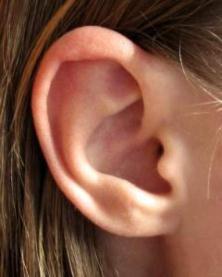 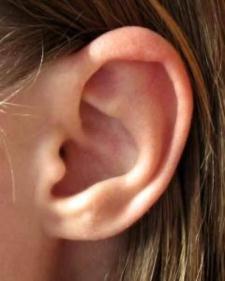 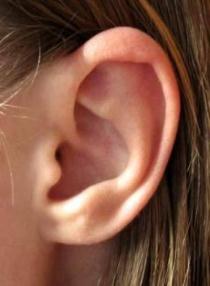 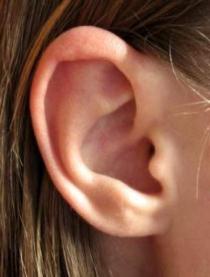 Употребление существительных множественного числа в родительном падеже.
Продолжи предложение:
- На картинке много……..
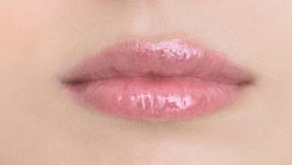 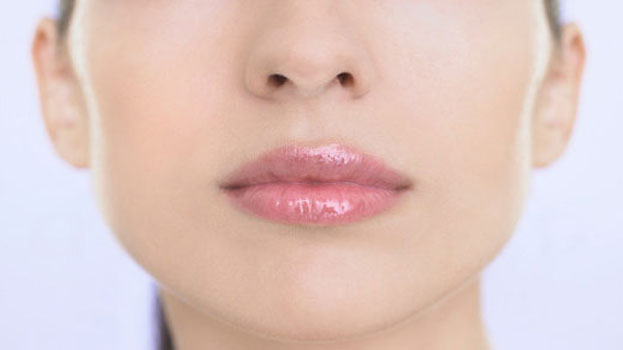 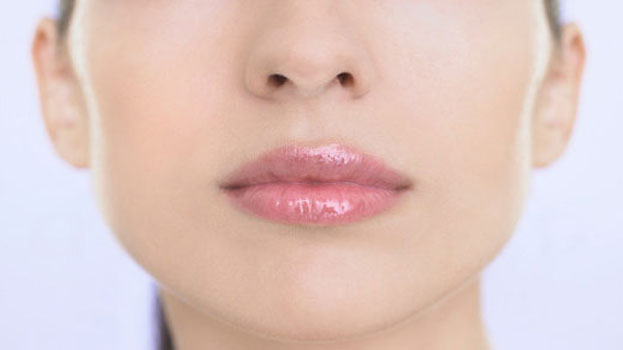 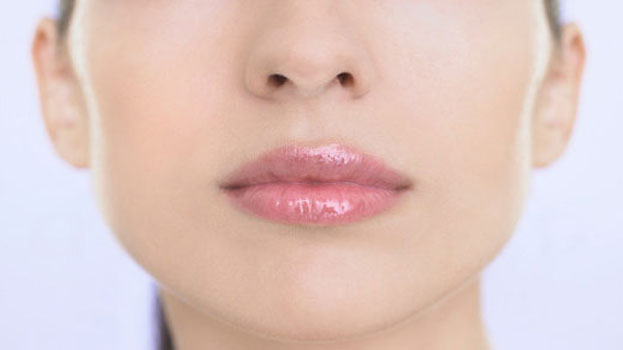 Употребление существительных множественного числа в родительном падеже.
Продолжи предложение:
- На картинке много……..
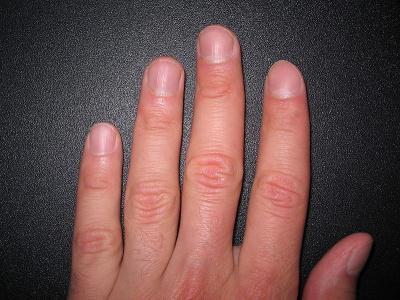 Употребление существительных множественного числа в родительном падеже.
Продолжи предложение:
- На картинке много……..
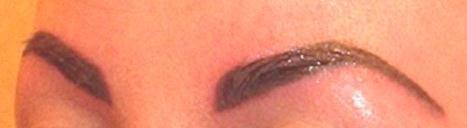 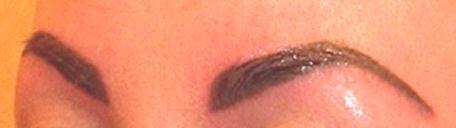 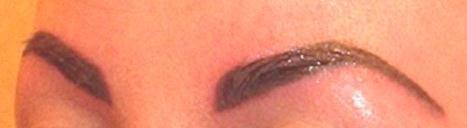 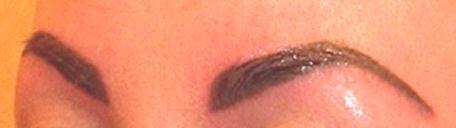 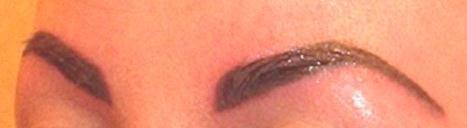 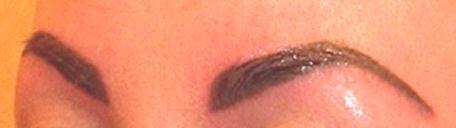 Употребление существительных множественного числа в родительном падеже.
Продолжи предложение:
- На картинке много……..
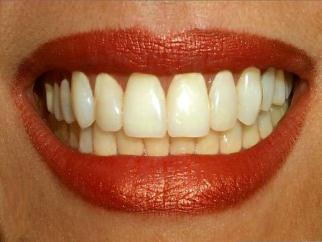 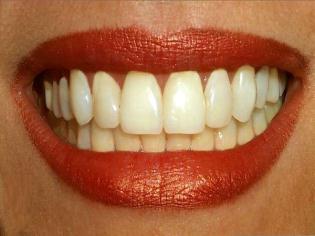 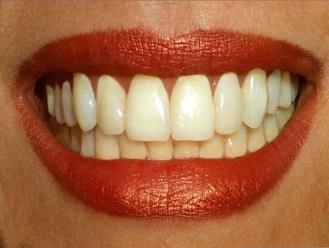 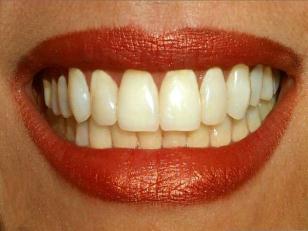 Употребление существительных множественного числа в родительном падеже.
Продолжи предложение:
- На картинке много……..
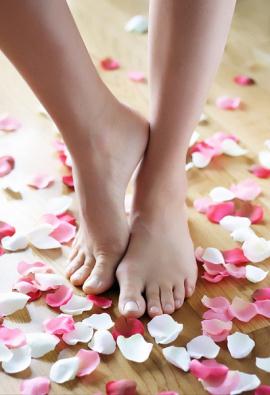 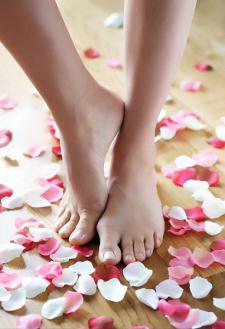 Образование названий детенышей животных
- Кто у кошки?
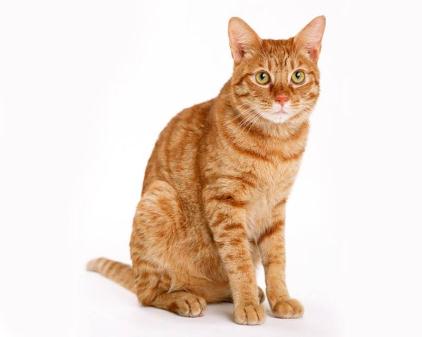 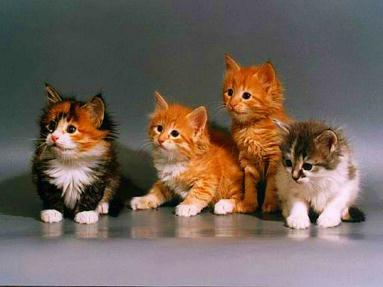 Образование названий детенышей животных
- Кто у лисицы?
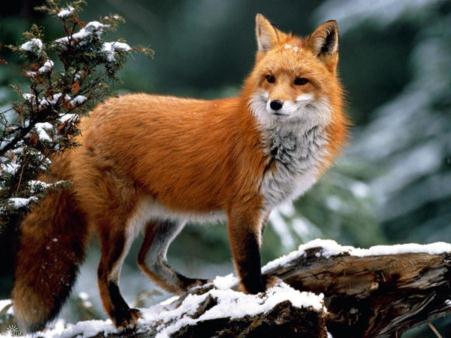 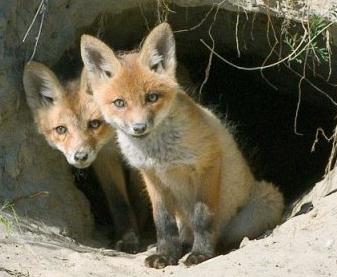 Образование названий детенышей животных
- Кто у собаки?
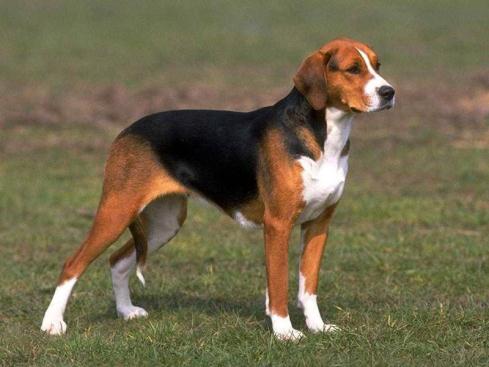 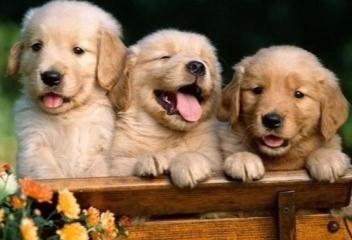 Образование названий детенышей животных
- Кто у гусыни?
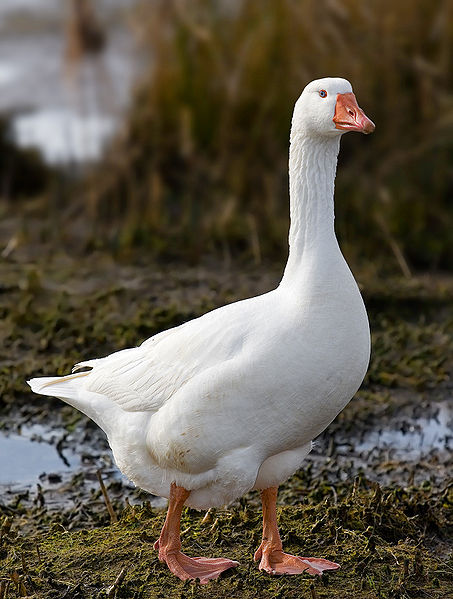 Образование названий детенышей животных
- Кто у зайчихи?
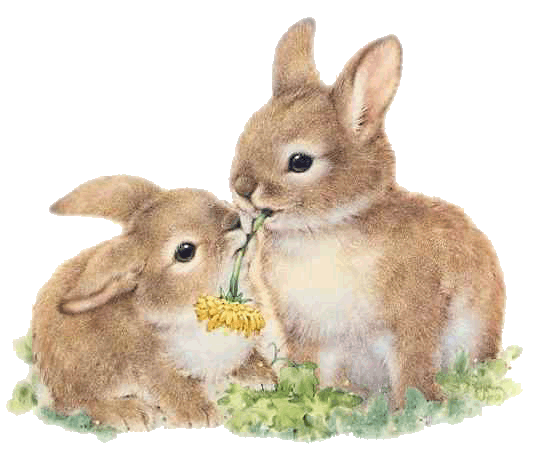 Образование названий детенышей животных
- Кто у козы?
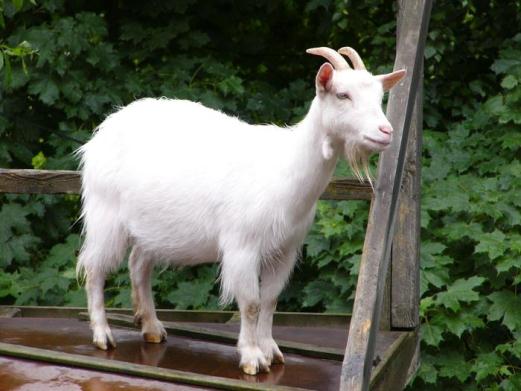 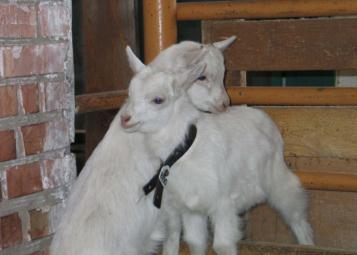 Образование названий детенышей животных
- Кто у утки?
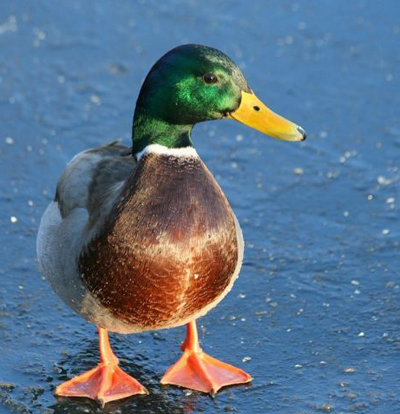 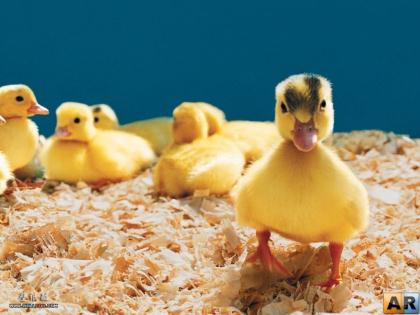 Образование названий детенышей животных
- Кто у белки?
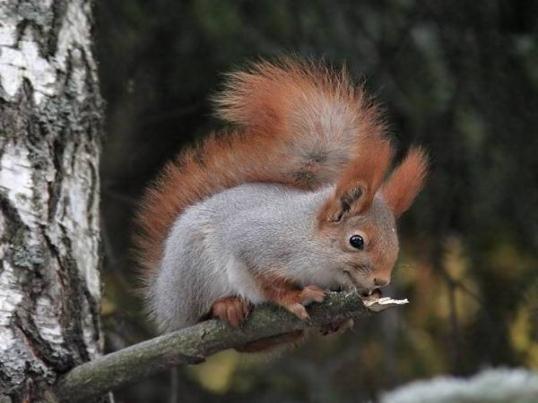 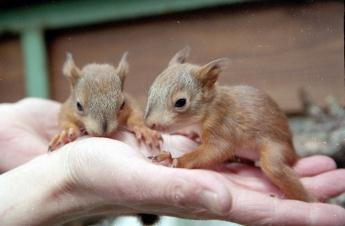 Образование названий детенышей животных
- Кто у медведицы?
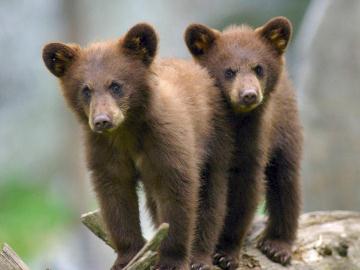 Образование существительных в уменьшительно-ласкательной форме.
Назови картинки
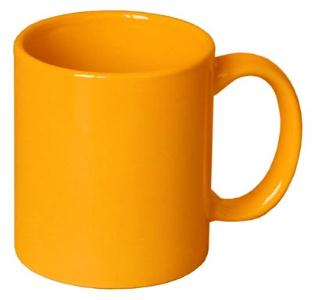 Образование существительных в уменьшительно-ласкательной форме.
Назови картинки
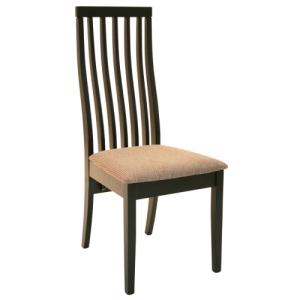 Образование существительных в уменьшительно-ласкательной форме.
Назови картинки
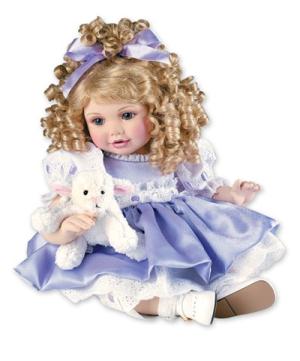 Образование существительных в уменьшительно-ласкательной форме.
Назови картинки
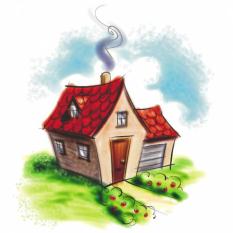 Образование существительных в уменьшительно-ласкательной форме.
Назови картинки
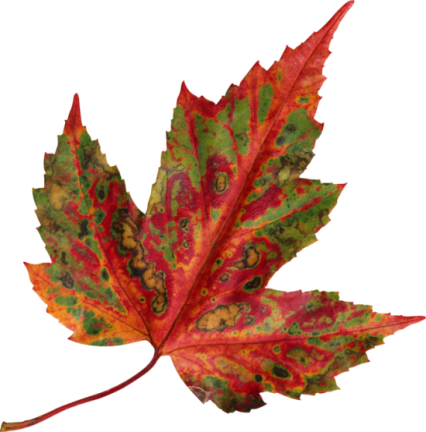 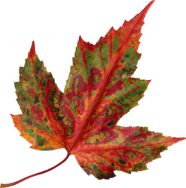 Образование существительных в уменьшительно-ласкательной форме.
Назови картинки
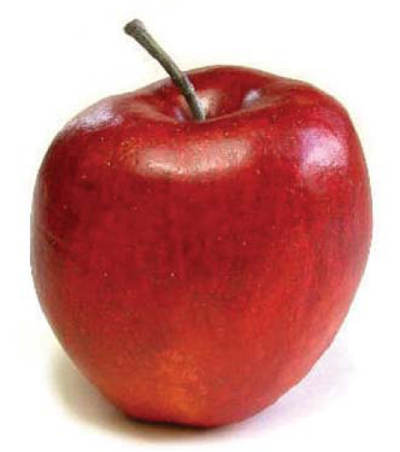 Образование существительных в уменьшительно-ласкательной форме.
Назови картинки
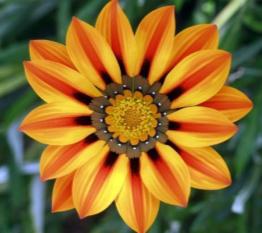 Образование существительных в уменьшительно-ласкательной форме.
Назови картинки
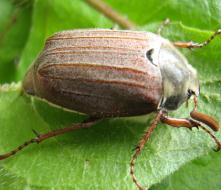 Образование существительных в уменьшительно-ласкательной форме.
Назови картинки
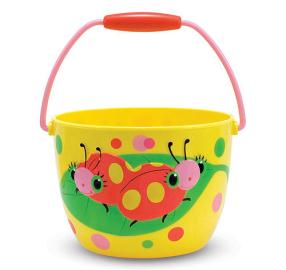 Молодец!